COMMUNICATING WITH YOUR MENTOR
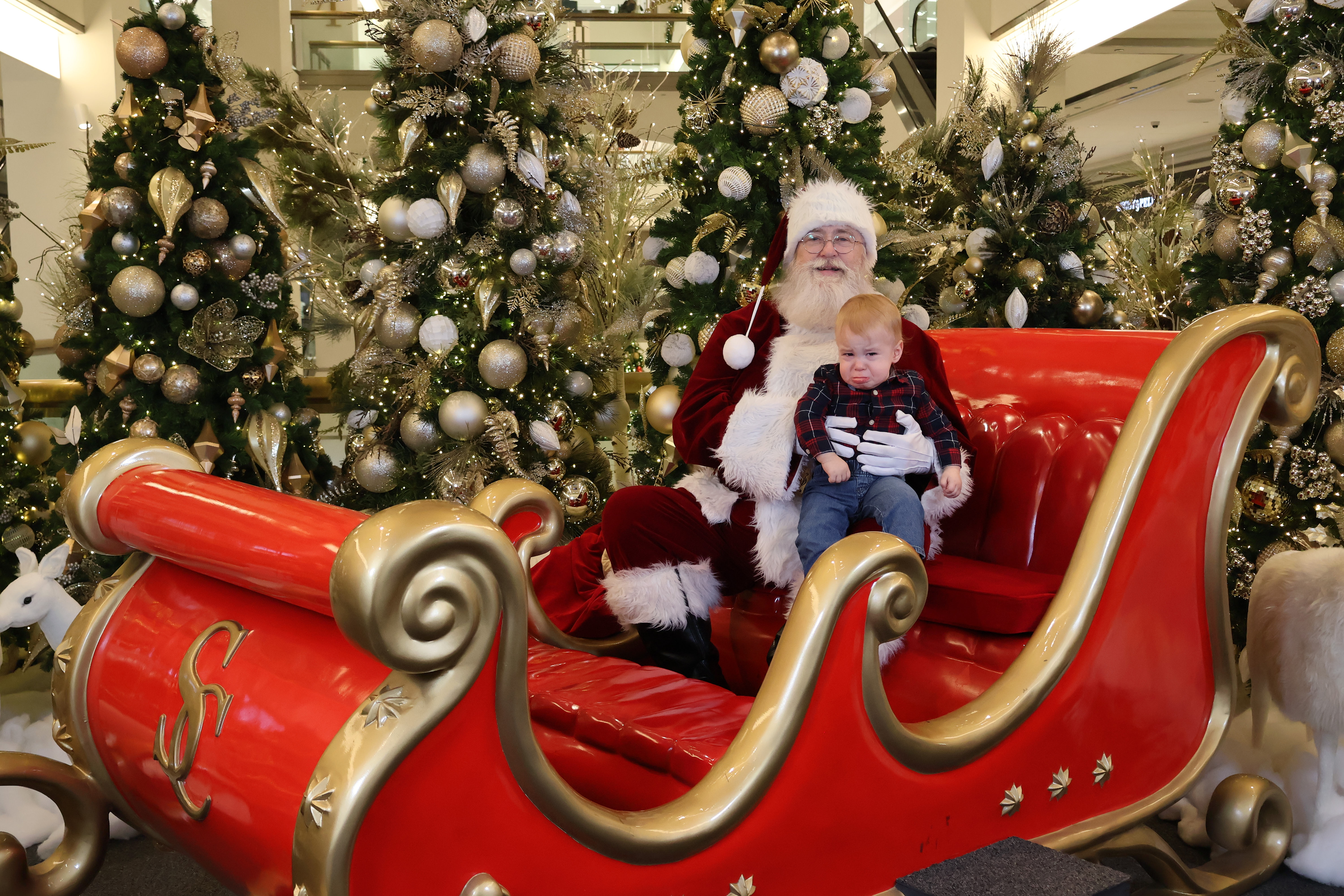 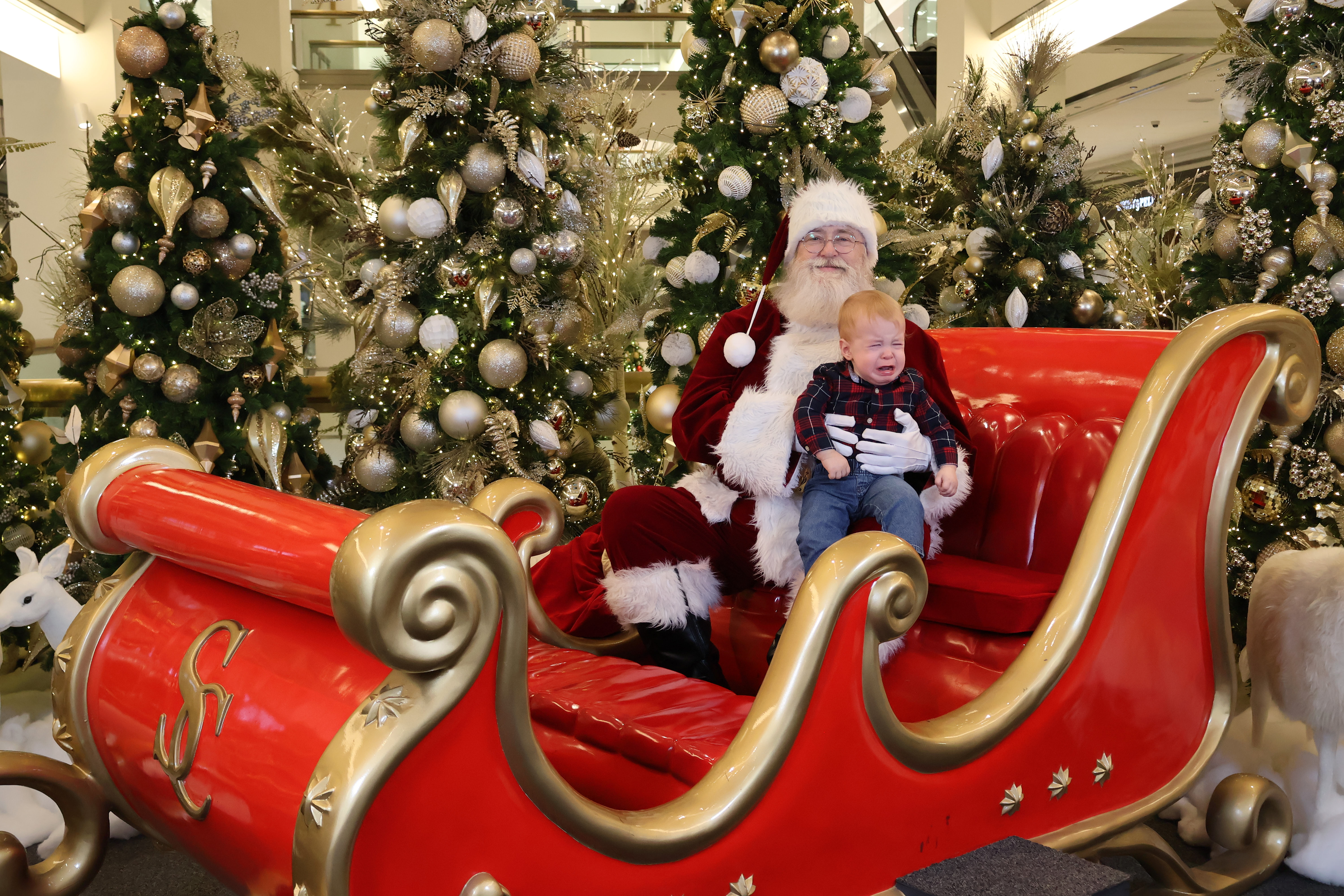 Nothing to disclose.
Disclaimer: this is a presentation brought together from various resources (articles/books/etc) but it is all my opinion. There are lots of different mentor relationships and one size does not fit all so take this merely as one person’s thoughts.
DISCLOSURES AND DISCLAIMERS
People with mentors perform better, advance in their careers faster, and even experience more work-life satisfaction.
After all, “to teach is to learn twice.” 
76% of working professionals believe that a mentor is important to growth, more than 54% do not have such a relationship.
WHY DO I CARE?
[Speaker Notes: HBR]
Mentorship is distinct from management, not aimed at providing instructive directions, and mentors are not planners, disciplinarians or guardians. Rather, mentorship provides mentees with gentle guidance and requisite insight to better make their own decisions. 
Some mentors can also become advocates for their mentees. 
In a mentorship, goals and progress evaluation need to be driven by the self-motivated mentee.
WHAT IS A MENTOR?
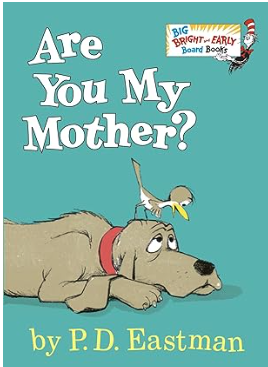 [Speaker Notes: NIH]
An entire talk in and of itself.
Research interests < mentor relationship.
Think about the surgeon you want to be and find someone as close to that as possible.
Talk to people who have been mentored by this person before. What were the positives and negatives?
Pay attention to how communication occurs in the first few emails/meetings.
Find more than 1 mentor!
FINDING A MENTOR
CHARACTERISTICS OF AN EFFECTIVE MENTORSHIP
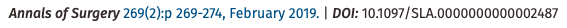 Talk to prior mentees.
Talk to lab members.
Read as many papers as possible.
Read about mentorship.
Set thoughtful goals.
HOW TO PREPARE
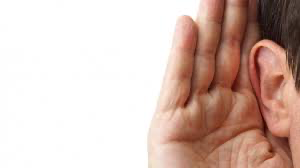 Establish a positive relationship with your mentor.
Be responsive.
Lean toward being more formal rather than less.
Ask questions.
Be honest.
Be flexible.
Say thank you.
START OFF ON THE RIGHT FOOT
First, you need to determine if this person is really the right mentor for you. 
Then, find out whether they are open to the idea of mentoring you.
FIRST MEETING
Talk with the prospective mentor about style, communication patterns, availability, and the approach the mentor has used to implement previous relationships. 
Talk to them about their mentors.
Talk to them about specifics: how often to meet, goal setting, timeline for publications/grants etc.
Reflect on the answers to determine if there is a “good fit” between you.
QUESTIONS TO ASK
Go over your previously planned goals and discuss what is reasonable or what else could be achieved. At the end of the day you want to stay on the same page about where you are headed.
Set boundaries. 
Other academic pursuits 
Personal ambitions
Work with other mentors
Set a timeline and frequency for meetings.
GOAL SETTING
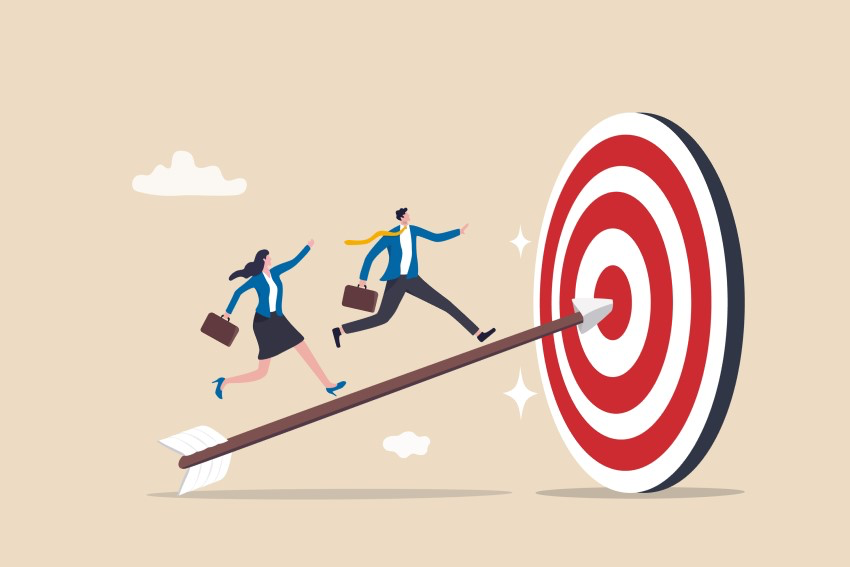 Listen and take notes.
Potentially send them the notes in the thank you email after the meeting.
KEEP A RECORD
When your mentor makes suggestions, implement them promptly. 
If your mentor mentions a subject of interest or a skill you can improve, actively search for ways to learn more. This demonstrates that you not only, listen to their advice; but respect their opinion enough to take action.
Apply their advice in your daily tasks, then report back to them about the steps you took. Mentors often appreciate seeing that they made a direct impact on others, so sharing any improvements to your behavior can encourage their engagement with you.
FOLLOW THROUGH
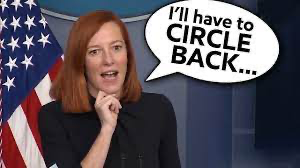 FREQUENT CHECK INS
Either in meetings, via text or email.
Keep your mentor in the loop.
When messaging them by email or text, be sure to use proper etiquette and grammar.
Always start off with an appropriate greeting.
Request — don’t demand — whatever you need. (“I am not able to meet up on Thursday and was wondering if you had availability for another time.”) 
Give options. (“I can meet  up between 3–5 on Sunday or between 1–3 on Wednesday. If that doesn’t work, I could send you an email with my questions.”)
Always thank your mentor at the end and sign off with your name if it’s an email.
Remember to proofread!
EMAIL TIPS AND TRICKS
Confidentiality: should be preserved within the limits of good practice. It is possible for a betrayal of confidence to occur in general conversation, and what was said in confidence should be remembered. 
Conflict of interest: should always be acknowledged. 
Power : mentoring may give the mentor considerable knowledge about the mentee and their work. The inherent imbalance of power can lead to dysfunctional behaviors. 
Unrealistic expectations: a mentee may expect more from the mentor than can be provided. False expectations should not be encouraged. 
Access: limited opportunities for select individuals; denial of access to underrepresented groups; and limited success of diversity goals.
ETHICAL ISSUES
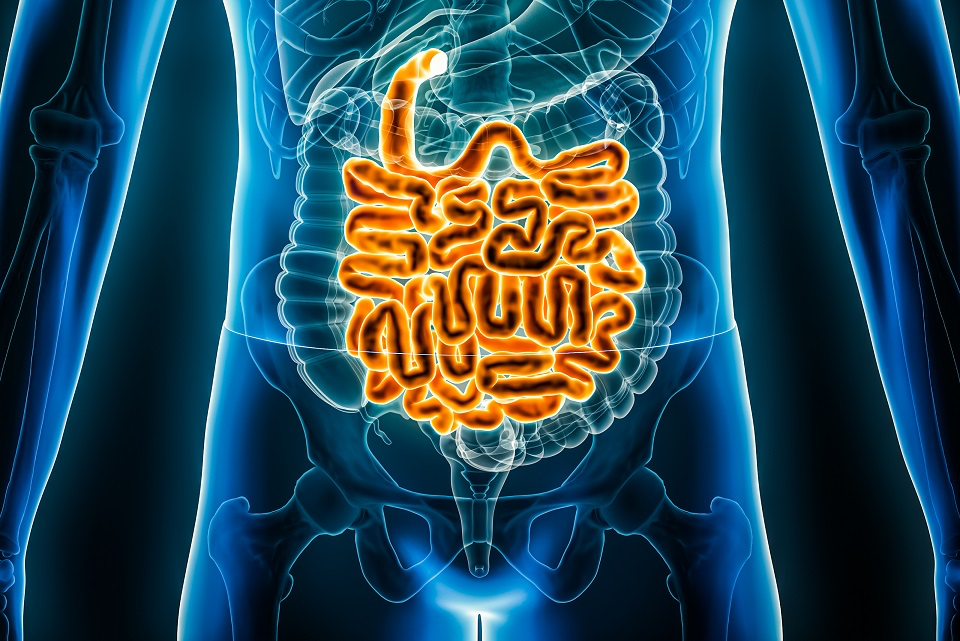 TRUST YOUR GUT
Another issue might be conflicting advice being given to a mentee by multiple mentors. What worked for mentor A may not have worked for mentor B and may or may not work for you.
Mentors may share strategies that were effective for them personally but may not necessarily work for the mentee, especially given that the mentee may be going through early-career stages decades after the mentor and/or in a different environment. 
You may receive advice that is inherently personal and potentially biased.
Use your own judgement to make the best decisions.
No response after one email: send another.
No response after 2 emails: text or call.
No response after the above: find them, after locating, discuss how they would like to be reached out to and what they think is a reasonable response time.
Happens multiple times or they are not engaged when they do respond: find yourself a new mentor.
LACK OF RESPONSE
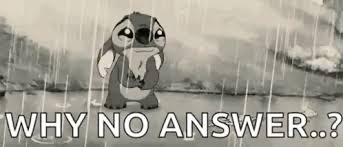 GOOD LUCK OUT THERE!